Дисидентський
 рух
Дисидентський рух:
Термін "дисиденти" був занесений із Заходу і вживався для визначення інакодумців, які в тій чи іншій формі відкрито висловлювали свої погляди, що не збігалися з офіційною політикою.
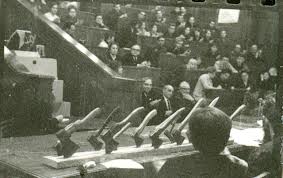 Дисидентський рух в Україні зародився у сер. 1960-х років як протест проти бездержавності, панування партійно-державної бюрократії, утисків національно-культурного життя, зростаючої русифікації.
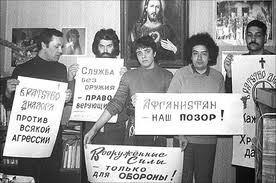 За підрахунками західних дослідників, кількість людей, які протягом 60—70-х років були заангажовані у різних формах дисидентської діяльності, сягала майже тисячі чоловік. Серед них були представлені інженери, лікарі, вчителі, журналісти, робітники, науковці, літератори, студенти, митці, священнослужителі, селяни та ін.
Самостійницький напрям
Був найбільш переслідуваним саме самостійницький напрям. Його прихильники виступали за державну незалежність України, яку планували здобути мирними засобами, хоча окремі з них не відкидали можливості збройного виступу.
Наприкін. 1950-х років у західноукраїнських областях виникло кілька нелегальних організацій: Об'єднана партія визволення України, Українська робітничо-селянська спілка, Український національний комітет та ін. Серед них виділялася Українська робітничо-селянська спілка (УРСС), яка була створена у 1958 р. на Львівщині групою юристів.
ПРЕДСТАВНИКИ:
Представники напряму: І.Кандиба, С.Вірун, В.Луцький, О.Лібович, Левко Лук'яненко,  журналіст В.Чорновіл, вчителька О.Мешко, мистецтвознавець Б.Горинь, психолог М.Горинь, поет В.Стус, письменник Г.Снєгірьов, літературний критик Є.Сверстюк та ін.